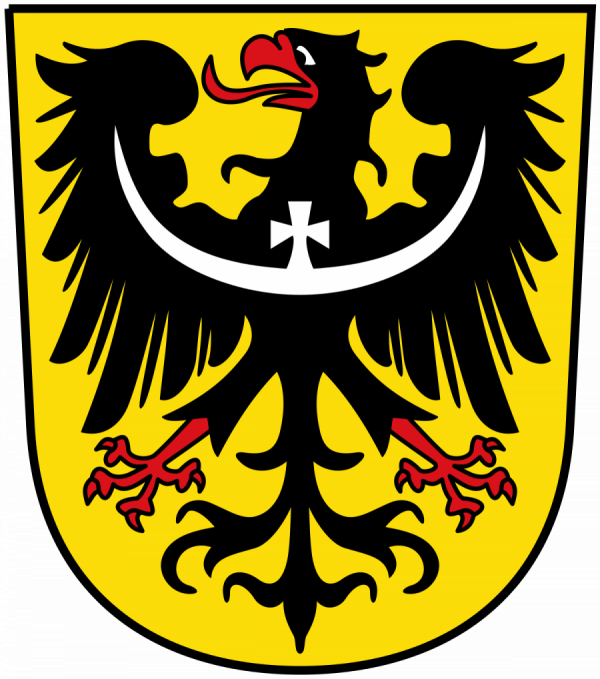 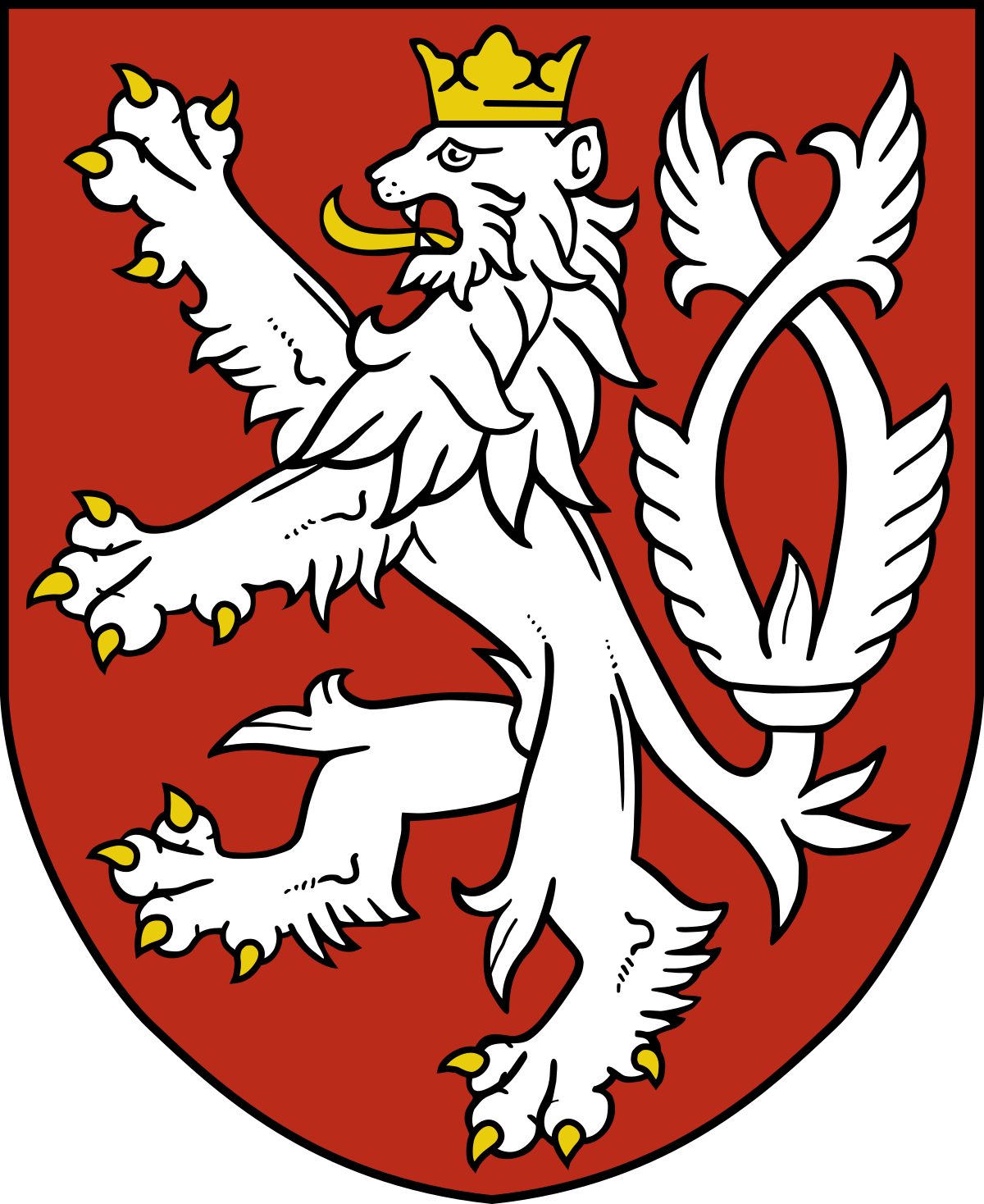 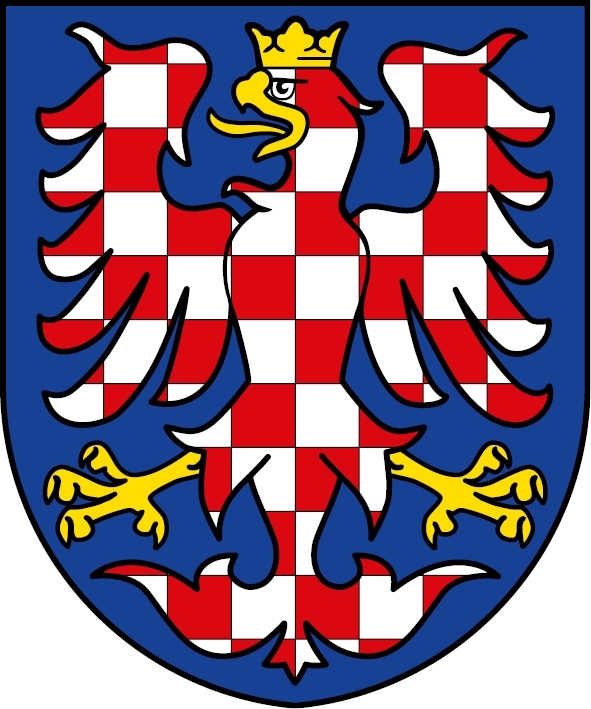 NÁRODNOSTNÍ STRUKTURA ČR
Libor ALFÖLDI, 4946892.roč., B-GEK SOCGBrno, 2021
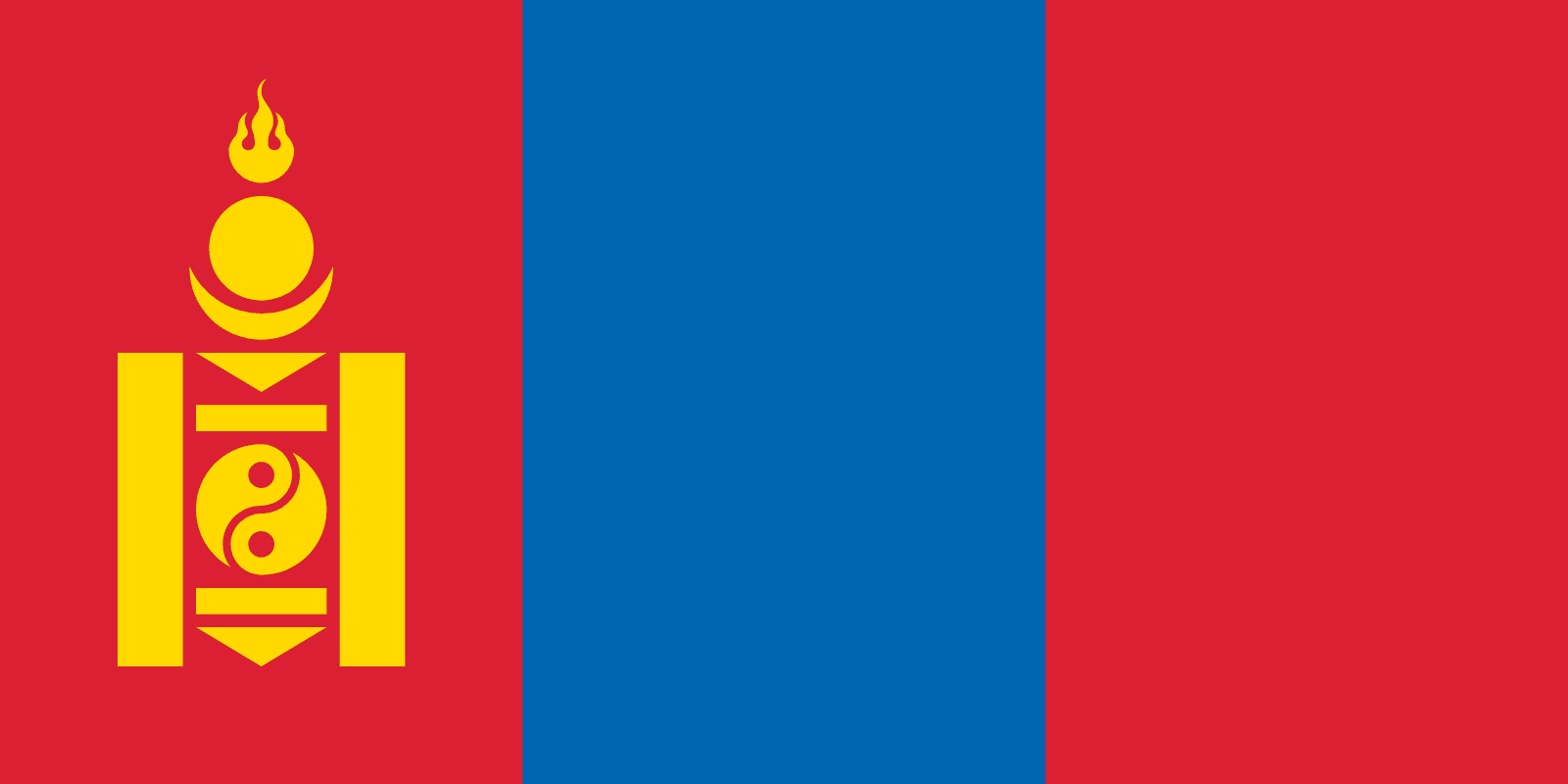 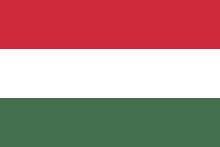 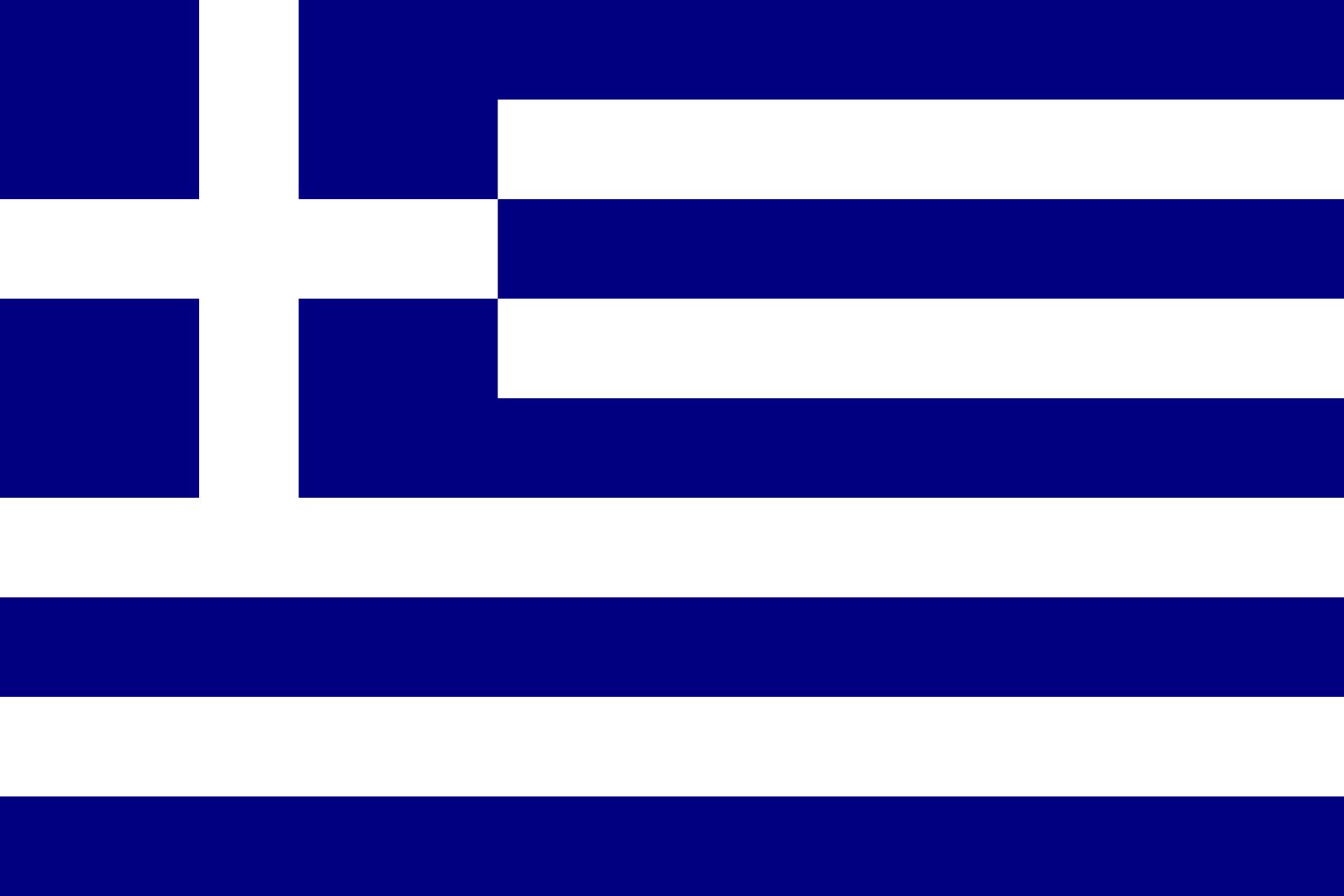 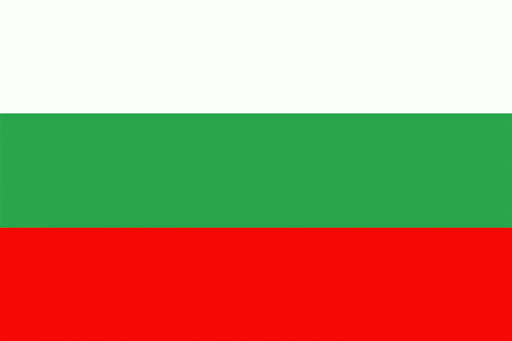 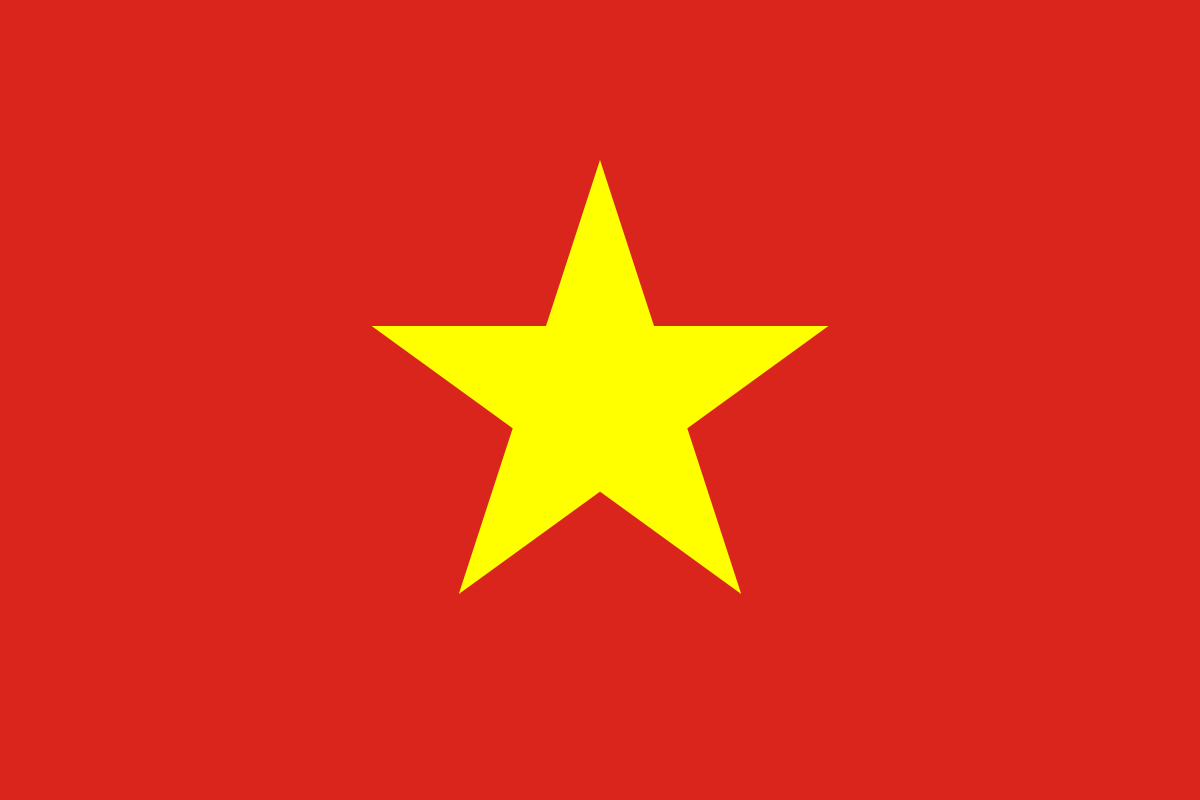 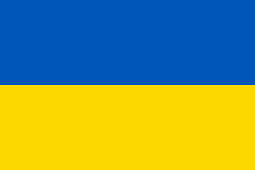 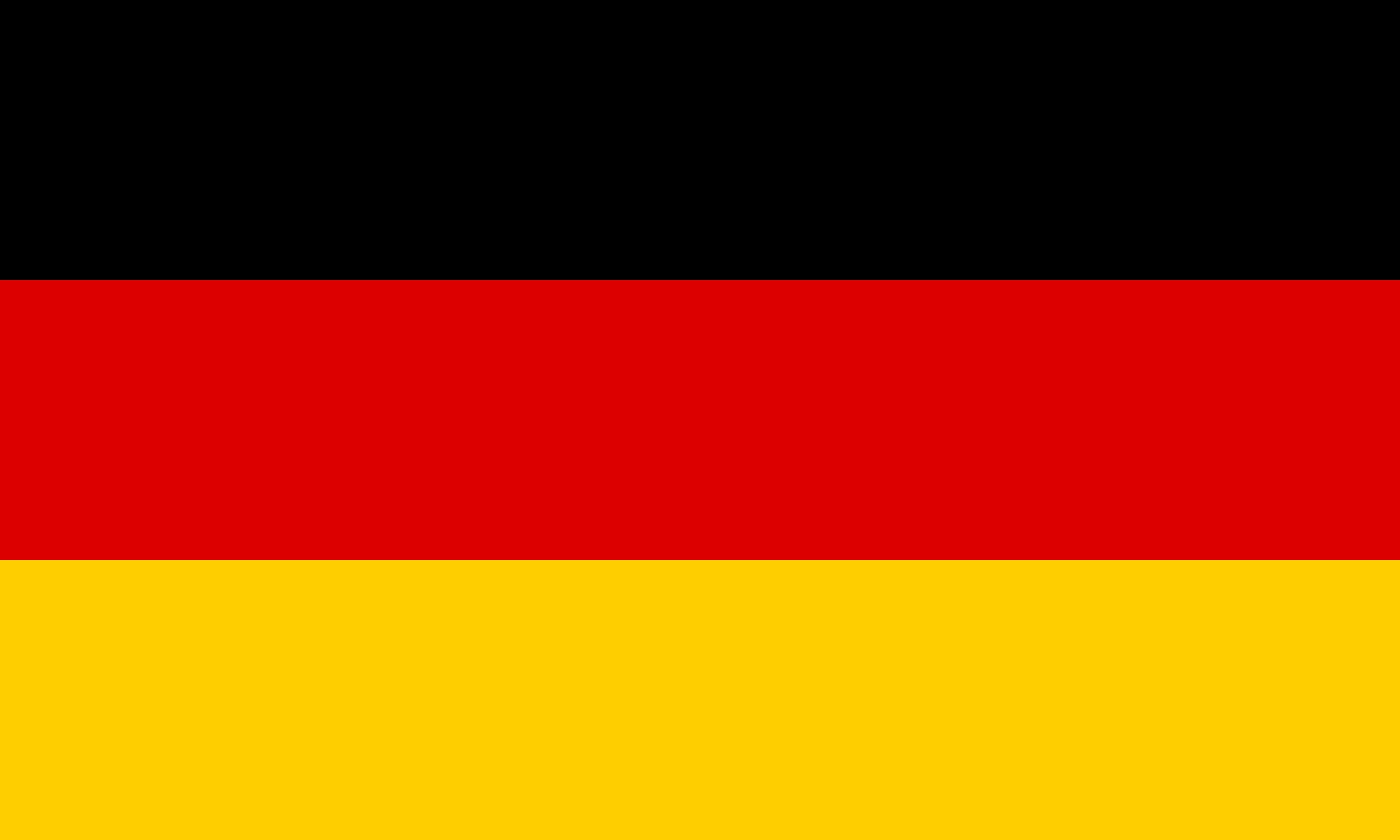 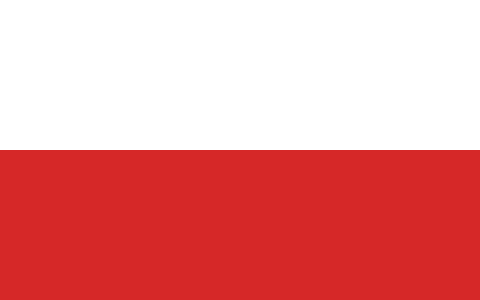 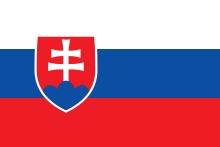 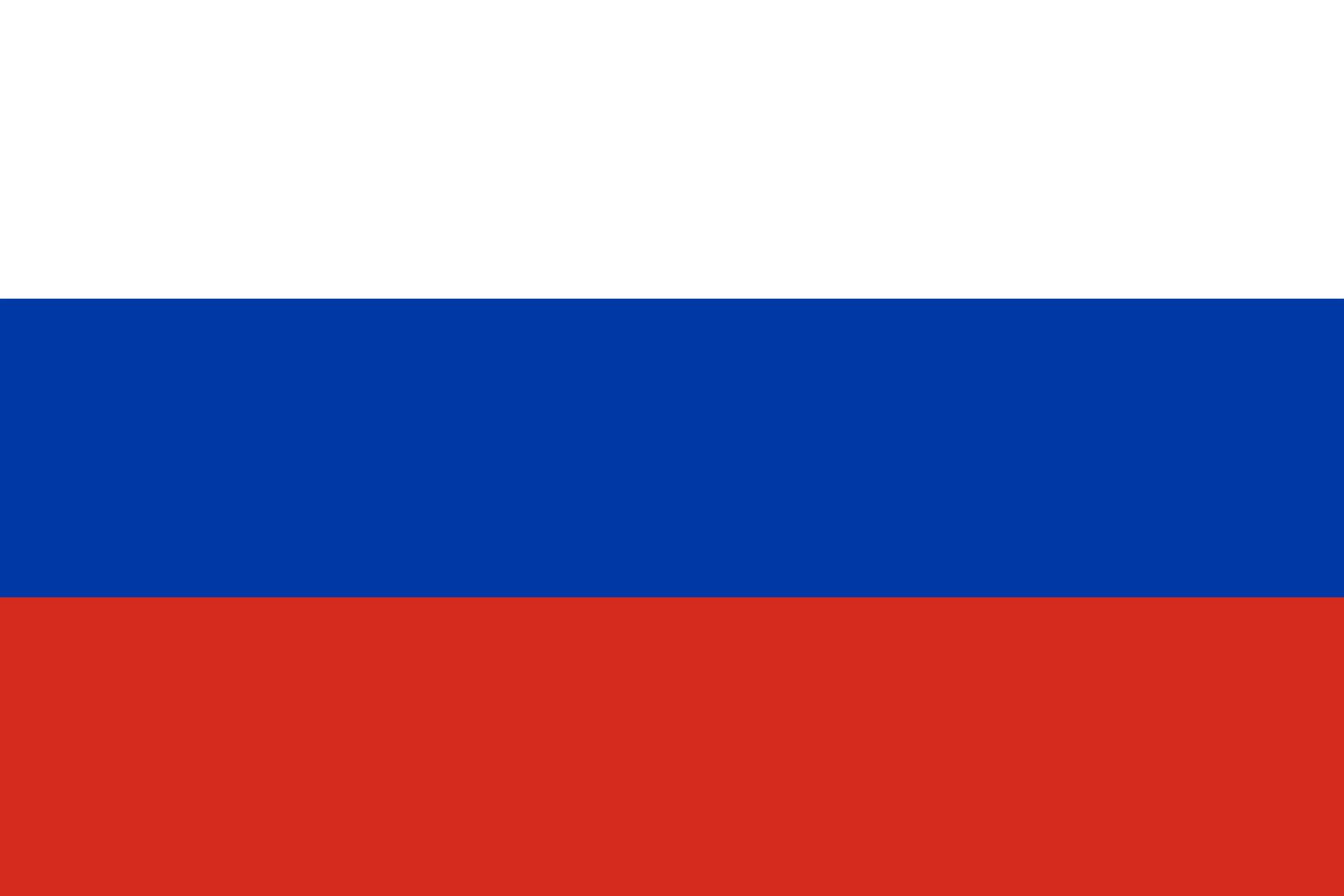 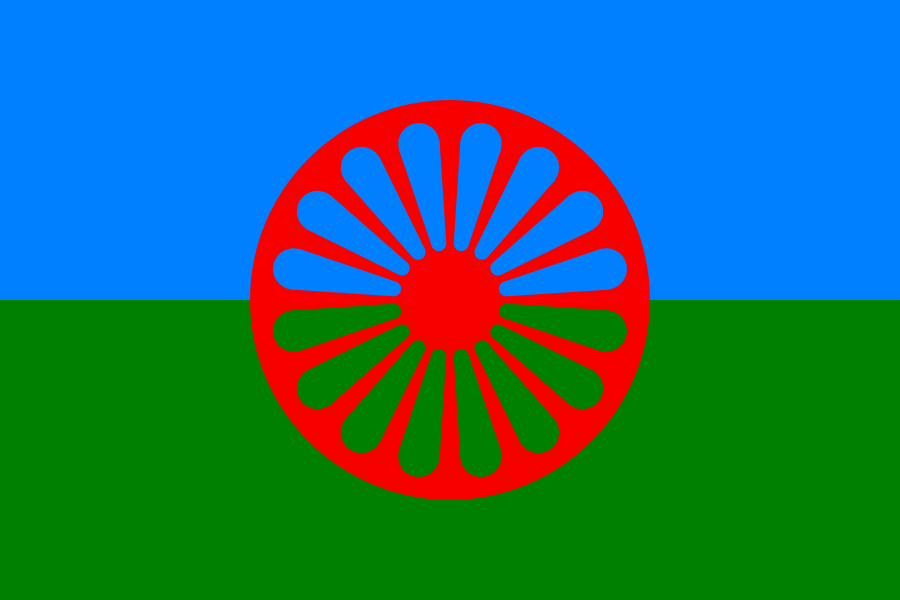 OBSAH
Definice národnostní menšiny
Situace dle SLDB 1991
Situace dle SLDB 2001
Situace dle SLDB 2011
Národnostní menšiny
slovenská
polská
romská
ukrajinská
vietnamská
Zajímavosti
Shrnutí
Zdroje
NÁRODNOSTNÍ MENŠINA
Národnostní menšina je společenství občanů České republiky žijících na území současné České republiky, kteří se odlišují od ostatních občanů zpravidla společným etnickým původem, jazykem, kulturou a tradicemi, tvoří početní menšinu obyvatelstva a zároveň projevují vůli být považováni za národnostní menšinu za účelem společného úsilí o zachování a rozvoj vlastní svébytnosti, jazyka a kultury a zároveň za účelem vyjádření a ochrany zájmů jejich společenství, které se historicky utvořilo. 
Příslušníkem národnostní menšiny je občan České republiky, který se hlásí k jiné než české národnosti a projevuje přání být považován za příslušníka národnostní menšiny spolu s dalšími, kteří se hlásí ke stejné národnosti. (Vláda ČR, 2021)
SLDB 1991
Zdroj dat: ČSÚ (2017); vlastní zpracování
SLDB 2001
Zdroj dat: ČSÚ (2017); vlastní zpracování
SLDB 2011
Zdroj dat: ČSÚ (2021); vlastní zpracování
Zdroj dat: ČSÚ (2017), ČSÚ (2021); vlastní zpracování
1991
2011
2001
SLOVENSKÁ NÁRODNOST
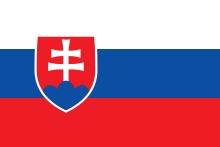 podíl lidí se slovenskou národnosti v ČR klesá
v 2011 už jen 1,41 %
i přesto ale třetí největší národnostní skupina
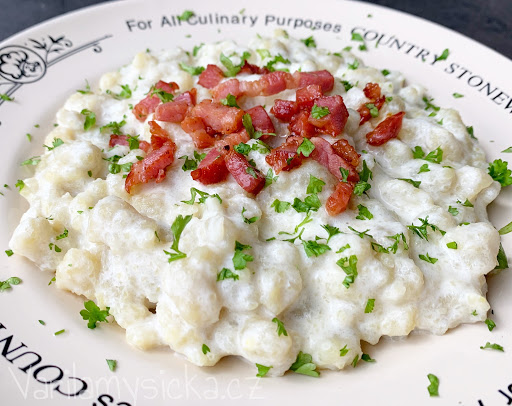 Zdroj: vařilamyšička.cz (2020)
POLSKÁ NÁRODNOST
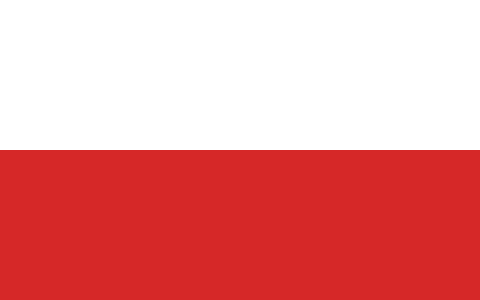 také podíl polské národnosti v ČR se snižuje
v roce 2011 zde bylo 0,37 % 
především Moravskoslezský kraj
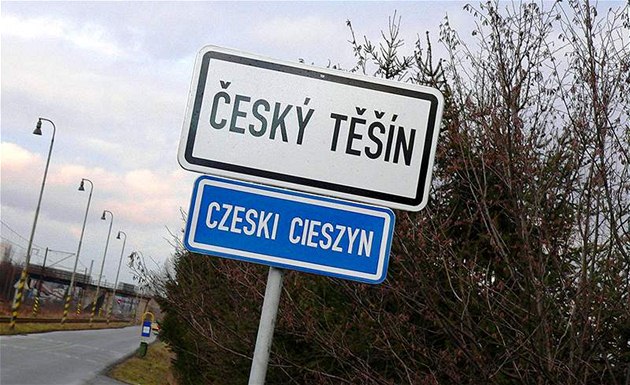 Zdroj: iDNES (2010)
ROMSKÁ NÁRODNOST
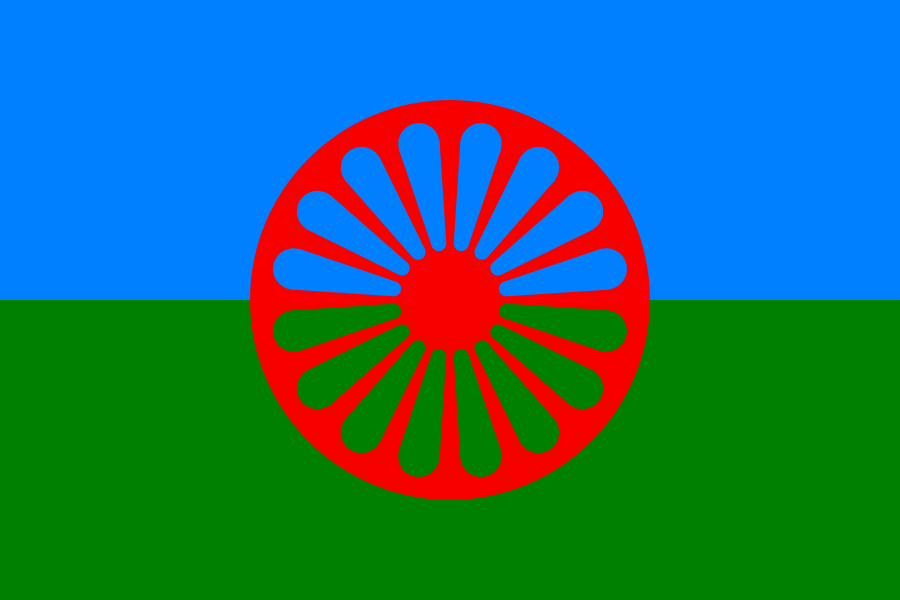 podíl romské národnosti v ČR klesá
v roce 2011 jen 0,05 %
nejvíce Ústecký kraj
Věra Bílá, Monika Bagárová, Zdeněk Godla, Radek Banga
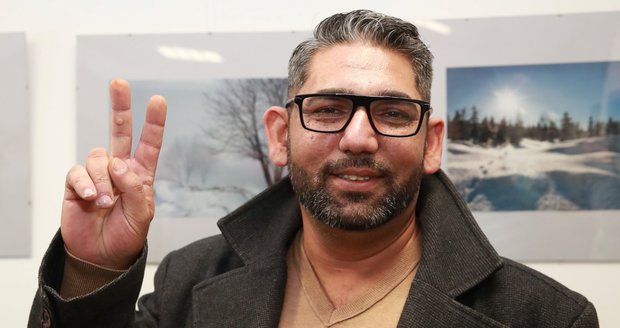 Zdroj: BLESK.cz (2019)
UKRAJINSKÁ NÁRODNOST
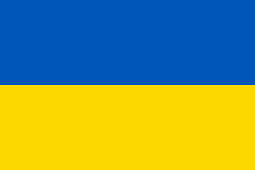 podíl obyvatel s ukrajinskou národností v ČR v období 1991 až 2011 rapidně narostl
v roce 2011 čtvrtá největší národnostní skupina
více v Čechách než na Moravě
migrace do ČR především kvůli práci
v roce 2020 evidováno až 157 289 občanů Ukrajiny
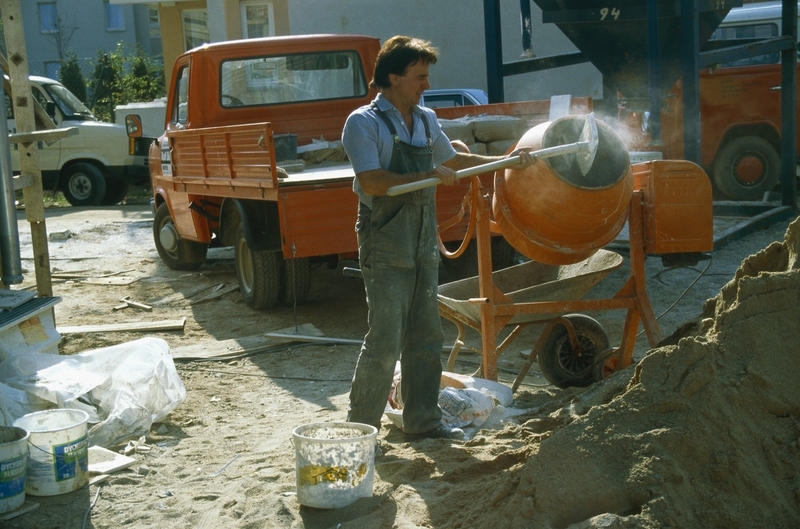 Zdroj: novinky.cz (2011)
VIETNAMSKÁ NÁRODNOST
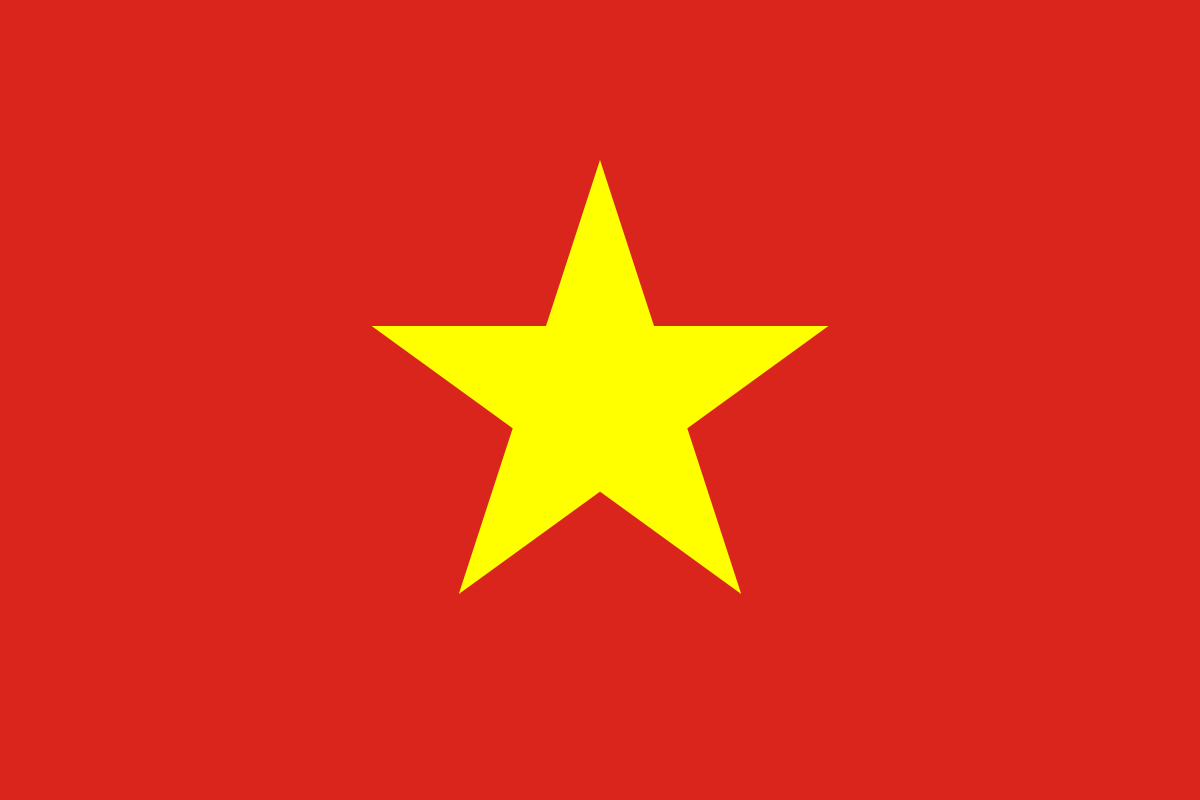 původně se do komunistického Československa dostali díky mezivládní dohodě se Severním Vietnamem na zvyšování kvalifikace
počet obyvatel vietnamské národnosti ve sledovaném období vzrostl
v roce 2011 necelých 30 tisíc, nyní pravděpodobně mnohem více
Renne Dang, Filip Nguyen, Ha Thanh Špetlíková, Raego
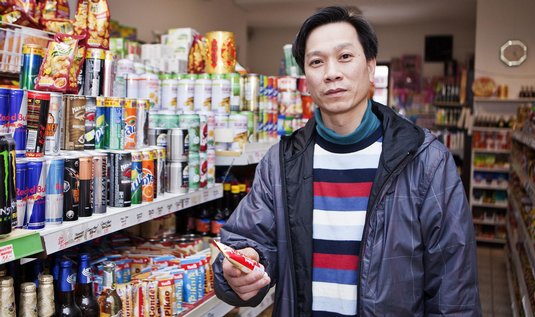 Zdroj: euro.cz (2019)
ZAJÍMAVOSTI
Podíl řecké menšiny není v Česku příliš vysoký, ovšem je významná především v Olomouckém a Moravskoslezském kraji.
Marek Jankulovski, Michal Papadopulos, Ektor, Kostas Samaras
V roce 2011 se hlásilo 2 929 k moldavské, 3 735 k mongolské, 3 212 k čínské a 521 k židovské národnosti.
SHRNUTÍ
v roce 2011 se hlásilo 64 % obyvatel k české národnosti, 25 % lidí svou národnost neuvedlo
mezi lety 2001 a 2011 ubylo obyvatel české, slovenské i německé národnosti
přibylo naopak obyvatel moravské a slezské národnosti
rapidně přibývá počet obyvatel vietnamské a ukrajinské národnosti
problém představuje čím dal vyšší počet lidí, kteří při SLDB neuvedou svou národnost (1991 – 0,21 %, 2011 – 25,32 %)
ZDROJE
ČSÚ [2021]: Veřejná databáze. Vlastní výběr, https://vdb.czso.cz/vdbvo2/faces/cs/index.jsf?page=uziv-dotaz# (26.4.2021)
ČSÚ [2017]: Datové publikace ze sčítání 2001, https://www.czso.cz/csu/sldb/datove_publikace (26.4.2021)
ČSÚ [2017]: Pramenné dílo 1991, https://www.czso.cz/csu/sldb/pramenne-dilo-1991 (26.4.2021)
Vláda ČR [2021]: Národnostní menšiny, https://www.vlada.cz/cz/pracovni-a-poradni-organy-vlady/rnm/mensiny/narodnostni-mensiny-15935/ (27.4.2021)
ARCDATA PRAHA [2016]: ArcČR® 500, https://www.arcdata.cz/produkty/geograficka-data/arccr-500 (27.4.2021)
DĚKUJI ZA POZORNOST
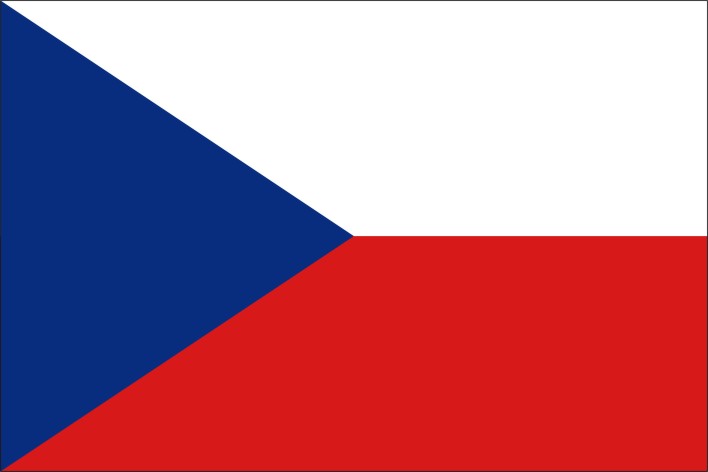